Михаил Иванович ГлинкаГоды жизни 1804-1857 г
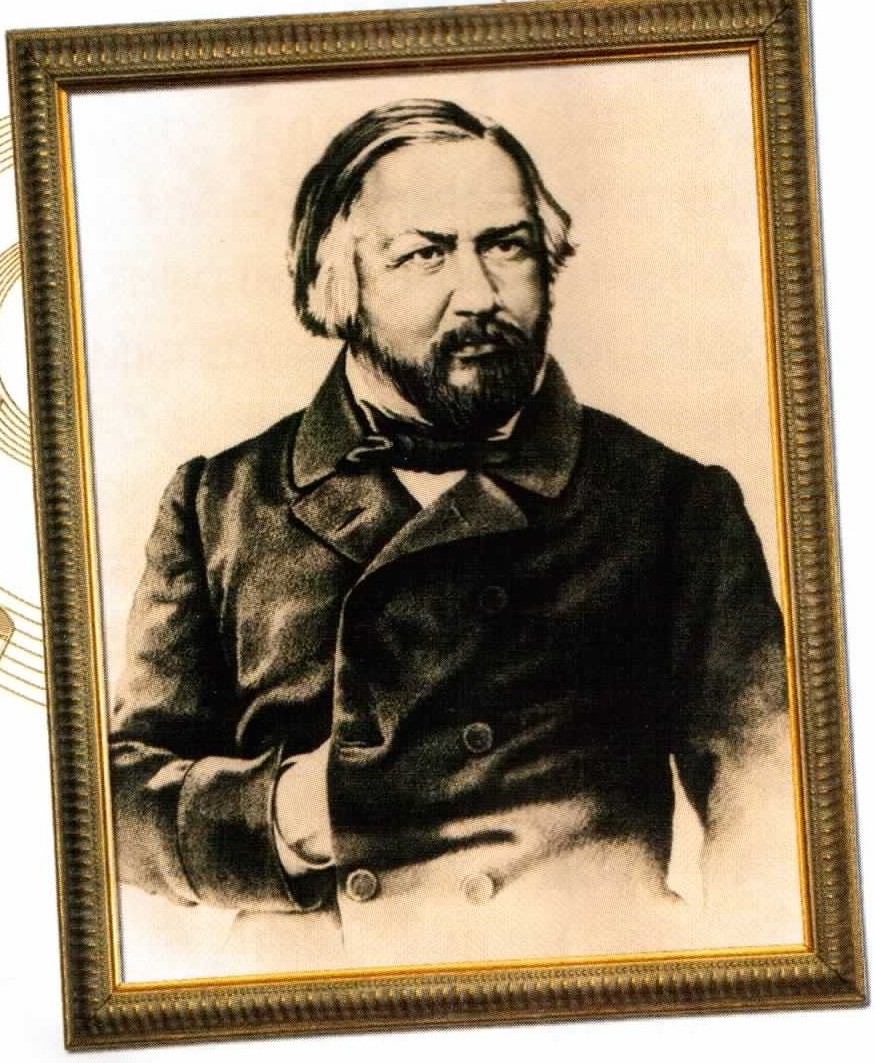 Составила М.А.Булыгина учитель музыки
Родился М.И Глинка в селе Новоспасском – сказочно красивом уголке Смоленской губернии, расположенном на берегу реки Десна.
Здесь он прожил 12 лет, а затем вместе с родителями переехал в Петербург.
Детство композитора
С детства обучался игре на скрипке и фортепиано. В Петербурге усиленно занимался музыкой, участвовал в концертах, писал свои первые музыкальные произведения.
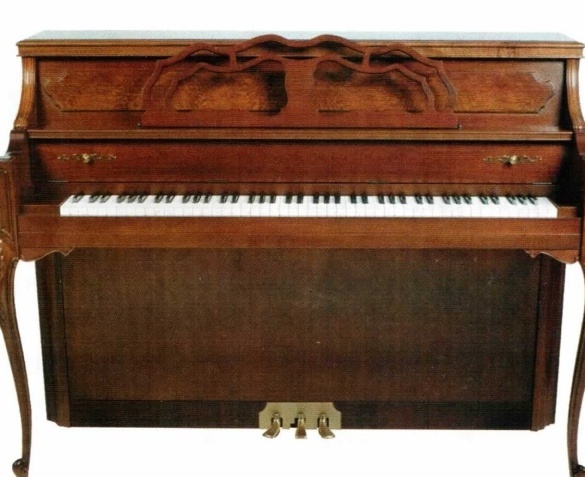 Первые шаги как композитора
В 26 лет Глинка выезжает за границу. Живет в Германии, Австрии, Италии. Там он знакомится с культурой этих стран, музыкой обычаями.
В 1830-1834 годах Глинка живет за границей
Вернувшись на родину он пишет знаменитую героическую оперу»Жизнь за царя»(1836 г).
Главным героем оперы был легендарный народный герой Иван Сусанин.
Первая опера Глинки «Жизнь за царя»
Опера рисует обычного крестьянина ценой своей жизни который спас Россию от польских интервентов. Согласившись показать им дорогу на Москву он завел поляков в дремучий лес, погиб сам и погубил войско польское.
«Давайте отрежем Сусанину ноги» так сказали поляки поняв, что они уже не смогут выбраться из суровых сибирских лесов.
Так простой крестьянин И.Сусанин  стал символом героизма и мужества  русского народа в опере М.И.Глинки.
Опера имела огромный успех у простого народа. Но царь посмотрев оперу удалился. Ему не понравилось, что в опере  главным действующим лицом  был простой крестьянин.
Опера «Иван Сусанин»
Через 4 года он пишет известную оперу «Руслан и Людмила»по одноименному произведению А.С.Пушкина
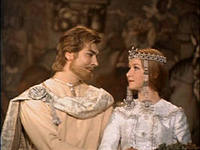 Опера «Руслан и Людмила»
У лукоморья дуб зеленый
Златая цепь на дубе том…
И днём и ночью кот ученый 
Все ходит по цепи кругом…
Так начинается сказка «Руслан и Людмила»
«Руслан и Людмила»
Руслан и трое богатырей отправляются на поиски Людмилы в неведомое царство злого волшебника Черномора, который унес её в своё царство.И по велению царя, тот кто первым освободит Людмилу от злого колдуна  станет её мужем.
Много трудных дорог преодолеет храбрый Руслан. Злая волшебница Наина будет мешать ему. Трусливый богатырь Фарлаф отрубит спящему Руслану голову по велению Наины, чтобы завладеть Людмилой.
Но добрый волшебник Финн принесет живую и мертвую воду. И вновь Руслан поедет на поиски своей суженой Людмилы.
Черномор – злой карлик. Вся сила его заключена в его длинной бороде.
Никто не мог его победить.
И вот Руслан решил вступить с ним в неравную схватку.
Марш Черномора
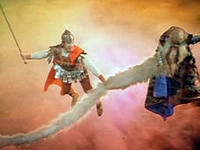 Руслан отрезает бороду Черномору.
Опера заканчивается великим пиром.
В сороковых годах композитор несколько лет живет в Испании. Он собирает народные песни, изучает нравы и обычаи страны. Там он пишет «Арагонская хота», «Воспоминания о летней ночи в Мадриде», они пронизаны  темпераментными мелодиями и ритмами народной музыки.
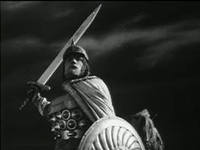 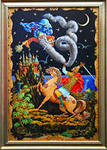 М.И.Глинка написал более 80 произведений для голоса и фортепиано романсы, арии,песни.
Различные симфонические произведения. Его «Патриотическая песня» из оперы «Жизнь за царя» с 1991 по 2000 год являлась официальным гимном Российской Федерации
Его романсы на стихи известных русских поэтов А.С.Пушкина, М.Ю.Лермонтова отличаются чувственностью и неповторимой лиричностью
Романс Глинки «Жаворонок»
М.И.Глинка считается основоположником русской классической музыки. Знаменитый композитор писал оперы, в которых правдиво отражалась жизнь народа.
Скончался композитор в 53 года от тяжелой болезни.
1.Назовите оперы композитора.
2.Как звали злого колдуна-карлика в опере «Руслан и Людмила?
3.Какие произведения кроме опер писал композитор?
Жизнь за царя,
Руслан и Людмила.
Черномор 
Песни, романсы.
Вопросы.